Predicting Post-Operative Patient Gait
Jongmin Kim
Movement Research Lab.
Seoul National University
Pose predictor
Learn a pose predictor  from training data set      . 
   -  : pre-operative patient’ pose (input)
   -  : post-operative patient’ pose (output)

Given new input data, we generate a new pose using the learned predictor.
Regression
process
Predictor
New input data, x
Output
pose
Motion
database
L1 regularization
Regularization based on the L1 drives 
   maximizes sparseness.  


A new predicting post-operative gait can be estimated as matrix-vector multiplication. 
	 - e.g.
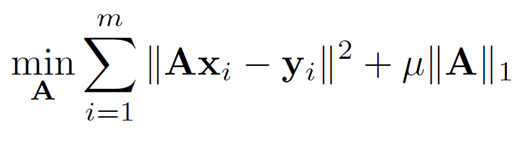 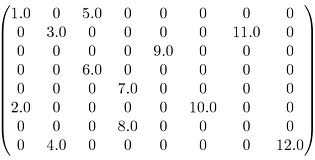 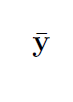 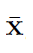 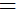 L1 sparsity term
The problems
Correspondence




Can not explain the nonlinear relationship between training input and output.
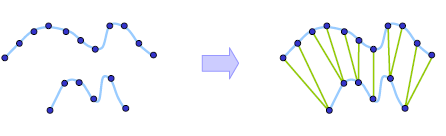 Pre-operative 
patient’s motion
Post-operative 
patient’s motion
Mapping model
Motion to motion
   - handling correspondence between remote poses 
     in temporal space

Find the method that fully explains the nonlinear relationship between training input and output. 
   - Nonlinear statistical regression methods
Related work
Predicting outcomes of rectus femoris transfer surgery [Reinbolt et al. 2009]


Long term outcome of single event multilevel surgery in spastic diplegia with flexed knee gait [Sung et al. 2012]
Design features
Kinematic features [Sung et al. 2012]
     - mean pelvic tilt 
    - minimum hip flexion 
    - …



Middle swing left
   - knee flexion 
   - left hip flexion
   - ankle plantarflexion
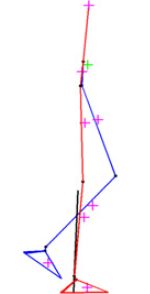 right leg
left leg
Design features
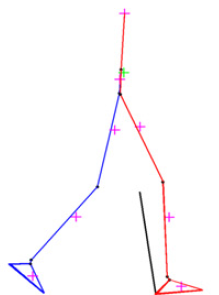 Left toe-off 
   - knee flexion (velocity) 
   - ankle plantarflexion (velocity)
   - right hip flexion 
   - pelvis forward velocity 
Terminal swing left 
   - knee flexion 
   - ankle plantarflexion 
   - left hip internal rotation
left leg
right leg
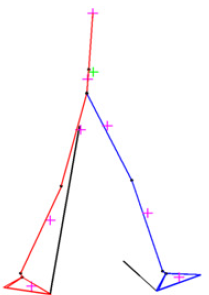 right leg
left leg
Future work
Design training input & output with respect to the clinical context. (very important !)
   - GCD data

Motion to motion
   
Nonlinear statistical regression models
   - SVR, Gaussian process, …